Utopian and Dystopian Realities
Utopia …
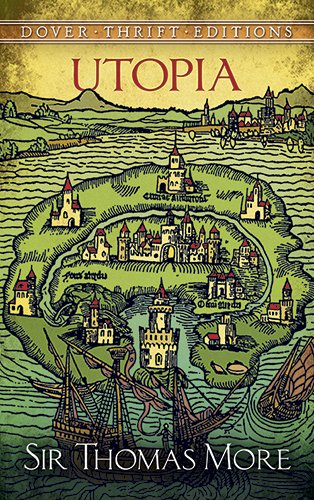 1516: Publication of Sir Thomas More‘s Utopia

Portrays a fictional island society, Utopia, 
  and its inhabitants, the Utopians

Social critique of contemporary European 
  societies

Imagining a different, a “better“ world
…ethymological origins
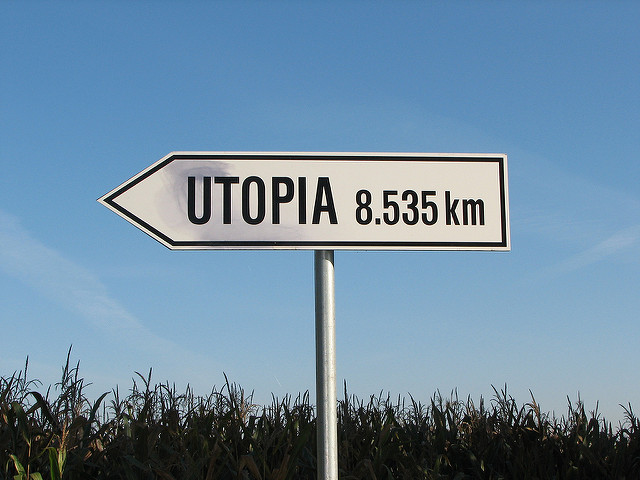 Thomas More derived the word Utopia 
from the Greek eu-topos (nowhere)

BUT: there is a pun

ou-topos means “good place“
Dystopia …
The complete opposite: an imaginary dark and nightmarish place
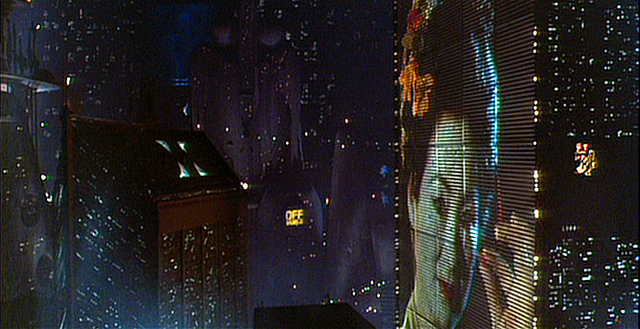 https://www.flickr.com/photos/blile59/4952873419/in/photolist-8xELHi-8xHNKf-pY3SV6-rjHT6L-8xEM4X-9whCGa-8xHNVG-8xELBT-8xHPiL-8xHPcw-8xELv4-8xHPkL-eyGdJA-eHN7sD-eyDyM4-eyGy8Y-8ckaeD-8xEM8X-8xHPpJ-8xELZ6-8xELF8-8xHNRy-8xELDz-8xHPxN-8xHPtJ-eyD77P-eyD8eD-eyDp12-eyDdqr-ai77Sg-eyDEZg-eyGbY9-eyGQwU-eyD8MV-eyGzxm-eyGJWm-eyGhYh-eyGBs5-eyDmMZ-eyGFR9-eyDvLB-eyDgVv-eyDtcn-eyGrky-eyD7GK-8xEMcV-8xELNB-8xELq6-8xHNMo-eyGNtQ
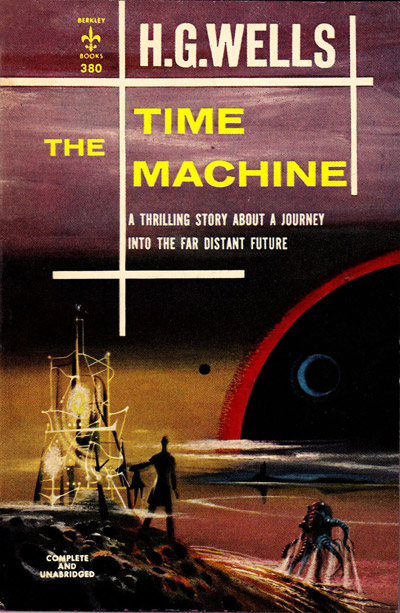 … dystopian literature
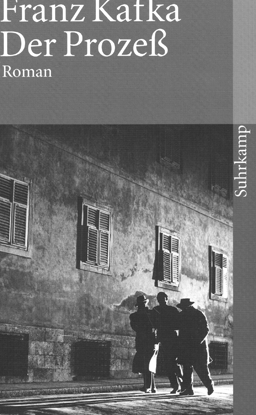 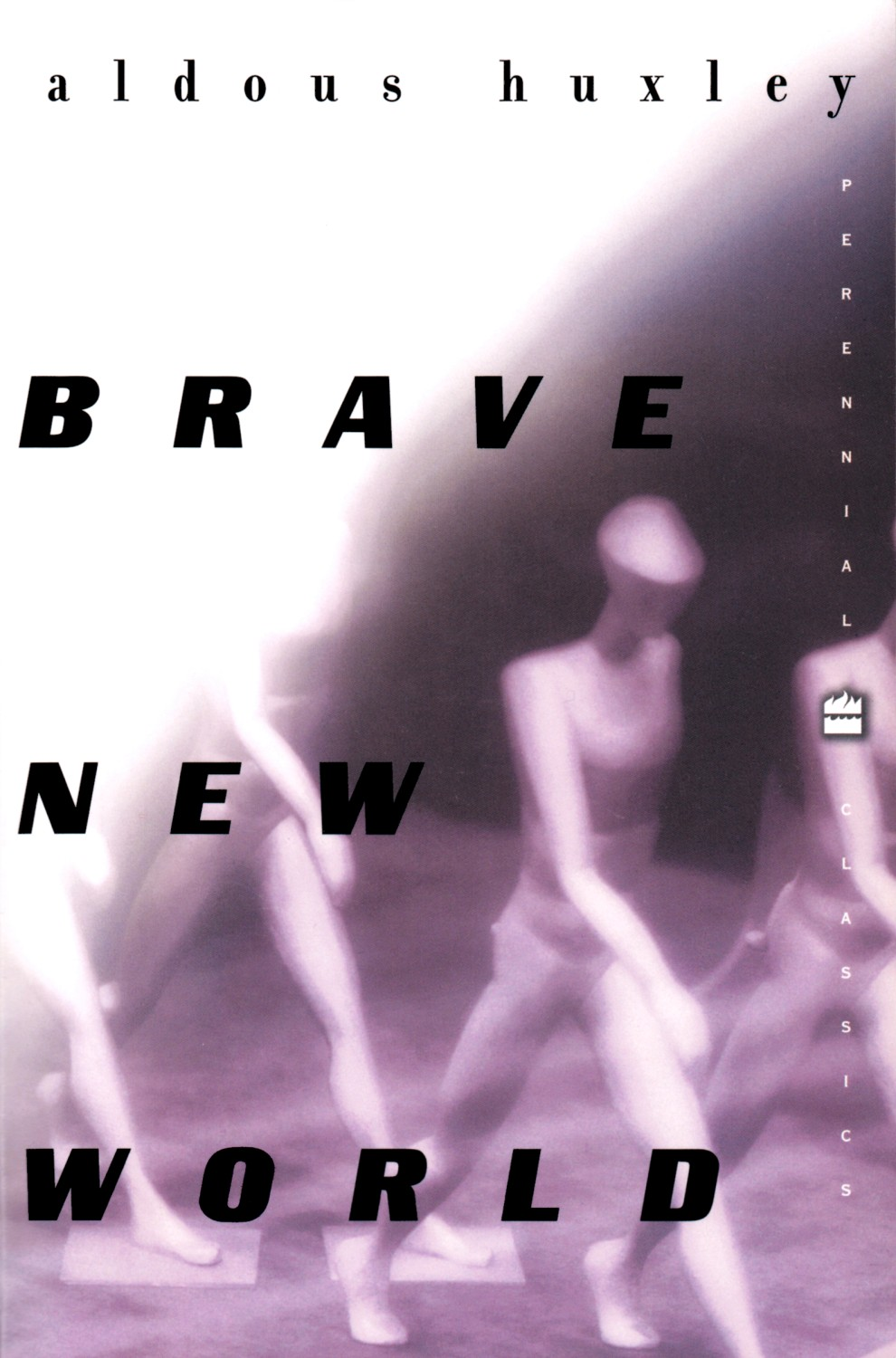 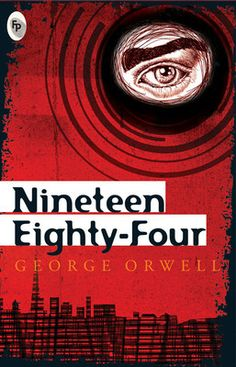 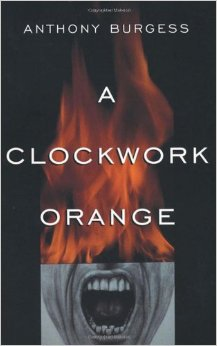 H. G. Wells, The Time Machine (1895)
Franz Kafka, Der Prozess / The Trial (1925)
Aldous Huxley, Brave New World (1932)
George Orwell, 1984 (1949)
Anthony Burgess, A Clockwork Orange (1962)
Science-Fiction
The major vehicle for depicting utopian and dystopian realities
Mirroring contemporary politics and everyday policymaking 
Social and political critique 


Star Trek
Mirroring US diplomacy / foreign policy
Reflecting ist major tensions and conflicts
Narrative of voyages and discovery (see Odysseus)
Major theme: establishing contact and dialogue
Dialogue is framed in religious and scientific terms


Narrative of progress
Imperial expansion (the Borg, the Founders)
Qualitative embetterment of societies (The Federation, Captain Picard)
Republican theme
Captain Picard
Picard's Speeches

Questions:
Which are Captain Picard‘s major themes?
Which principles does he defend and which actions does he condemn?
Name examples in US foreign policy which reflect Picard‘s statements!
Watchmen
Dr Manhattan
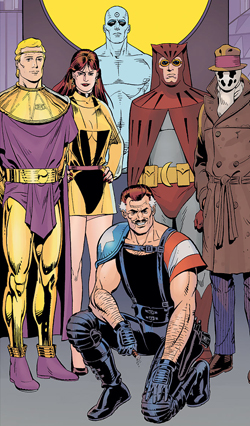 Rorschach
Silk Spectre
Nite Owl
Adrian Veidt alias Ozymandias
The Comedian
Artwork for the cover of the Watchmen International Edition TPB. Art by Dave Gibbons. The art is originally from the Watchmen's profile in Who's Who: Update '87 #5
Chapter 12: A stronger loving world [00:00 – 21:00]

Questions:
Describe the main plot of Chapter 12! What is the message?
Who are the Ozymandiases / Veidt‘s of world politics?
Describe the role of terror in the plot!
Ozymandias, by Percy Bysshe Shelley
V for Vendetta
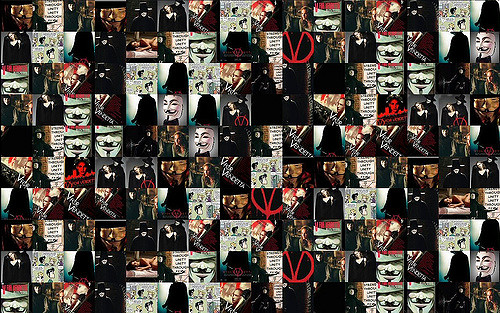 How does the protagonist try to realise his utopian dreams?

Explain the relationship between Utopia and Dystopia!

Who are the Vs of today‘s world politics?
https://www.flickr.com/photos/mary-lynn/222179375/in/photolist-kCJbT-5FE8ii-aZwjx-hWheiJ-NqmJj-8EfUJs-94eXGB-dR6Des-7wf931-7nEhQV-9tXqSq-6ymkUU-7nEoii-aajM4u-frD8xG-5LDGkJ-7nJh5s-2hQFYq-7nJfXL-7nJgHm-7nJeDy-7nEh4Z-iagwqq-D8GJ1m-5LfvE1-eGNb3h-pRSSwf-GCsrpE-aqPZDf-7nEmN2-7nEirv-7nJddb-7nJdxY-7nJhr3-7nJaDq-dTyYvp-7nJfJo-7nEqeX-9mWmWq-chy55U-7nJa7q-7nEkFr-7nJ9j7-7nJ8Uw-bhaie-NqmKb-7nEhtn-Ehg8rC-aET8KH-kWwseT